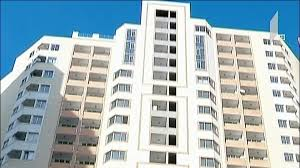 საწარმოს  ტურისტული სტატუსის მართვის დადებითი გავლენა ბიზნესზე
ქვეყნის ტურისტული ბაზრის გაფართოებისა და განვითარებისთვის  განსაკუთრებული ყურადღება საკანმომდებლო ბაზის სრულყოფას ექცევა. ამასთან აღსანიშნავია ის ფაქტი, რომ ქვეყანაში ტურიზმის განვითარების ხელშეწყობის მნიშვნელოვანი საკანონმდებლო ნორმატიული ბაზა არსებობს.  სტატიაში განსაკუთრებულად წარმოგიდგენთ ,,პირისათვის ტურისტული საწარმოს სტატუსის მინიჭების, ფუნქციონირებისა და გაუქმების წესის დამტკიცების შესახებ საქართველოს მთავრობის 2015 წლის დადგენილებას, რომლის საშეღავათო ინიციატივები   საქართველოს საგადასახადო კოდექსზეა დაფუძნებული.
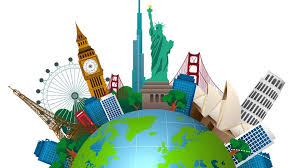 , არის სასტუმროში  განთავსებული  იზოლირებული  ფართობი,  რომელიც განკუთვნილია  პირის ნებისმიერი მიზნით (მათ შორის, დასვენების, გაჯანსაღების,  საქმიანი) მოკლევადიანი ან გრძელვადიანი მიღებისათვის/განთავსებისათვის.
სასტუმრო ნომერი/აპარტამენტი
საწარმოს საფირმო სახელწოდება;
პირის სარეგისტრაციო მონაცემები (საიდენტიფიკაციო კოდი, დასახელება, მისამართი); 
საქმიანობის მოკლე აღწერა.
მშენებლობის ნებართვა/სანებართვო მოწმობა;
მიწის საკუთრების/სარგებლობის  უფლების დამადასტურებელი  დოკუმენტი და იმ ტერიტორიის საკადასტრო რუკა, სადაც მიმდინარეობს მშენებლობა;
სამშენებლო დოკუმენტის პროექტი.
სტატუსის მიღება
საბანკო გარანტია, დაზღვევის პოლისი ან ქონების გირავნობით/იპოთეკით დატვირთვა. ეს გარკვეულწილად სახელმწიფოსთვის ხდება გარანტი იმ აუცილებელი პირობების შესრულებისაა, რაც სტატუსის მიღების შემდეგ ეკისრება ტურისტულ საწარმოს.
შენობის ექსპლუატაციაში მიღებიდან არა უმეტეს 10 წლის განმავლობაში სასტუმროდ ფუნქციონირებისთვის დღგ-ით დასაბეგრი ბრუნვა ჯამურად არ იყოს სასტუმროს აქტივების/მათი ნაწილის მიწოდების შედეგად ამ კოდექსით განსაზღვრული დღგ-ისაგან გათავისუფლებულ ბრუნვაზე ნაკლები.
სტატუსის მართვა
ტურისტული   საწარმოს   მიერ  სასტუმროს   აქტივების გაყიდვა მიიჩნევა ტურისტული  საწარმოს  მიერ  ამ  ქონების  უკან  მიღებად, რადგან ის ვალდებულია სასყიდლიანი  ხელშეკრულებით გაყიდული აქტივები თვითონ ამუშაოს სასტუმრო ნომრებად/აპარტამენტებად (მათ შორის, იჯარის,  სარგებლობის  უფლების, მართვის უფლების, საკუთრების  მინდობის,  საშუამავლო  ან/და სხვა მსგავსი სახელშეკრულებო  პირობით),  მიუხედავად  იმისა, რომ აქტივის ფლობის უფლება საჯარო რეესტრში რეგისტრირებულია. ეს პირობა აძლევს მშენებელს უფლებას გამოიყენოს ის მნიშვნელოვანი საგადასახადო შეღავათები, რასაც ტურისტული საწარმოს სტატუსი ჰქვია. კერძოდ ეს მიწოდება ათავისუფლებს გადასახადის გადამხდელს დამატებული ღირებულების გადასახადისაგან ჩათვლის უფლებით.
სტატუსის მართვა
სამშენებლო
+სტატუსი
ინვესტიცია 10000000

რეალიზაციიდან ამონაგები 1000000

გადახდილი გადასახადი  0
ინვესტიცია 10000000

რეალიზაციიდან ამონაგები 1000000

გადახდილი გადასახადი  152543
ტურისტული სტატუსის დადებითი ეფექტი
დადებითად უნდა შევაფოსოთ ტურისტული საწარმოს სტატუსის დადგენილების ამოქმედება, რაც გარკვეულ  ინოვაციას წარმოადგენს ბიზნესისთვის. ზემოაღნიშნული გახდა რეგიონისთვის ინვესტიციების, უცხელი ტურისტების მოზიდვის, ახალი სამუშაო ადგილების, სამომხარებლო ბაზრის ზრდის და რეგიონის ცნობადობის გაზრდის სტიმულატორი.
ტურისტული სტატუსის დადებითი ეფექტი